PPY Title
KNOW THE FUTURE
[Speaker Notes: Notes for Teacher - < Information for further reference or explanation >
Suggestions: <Ideas/ Images/ Animations / Others – To make better representation of the content >
Source of Multimedia used in this slide -  <Please provide source URL where we find the image and the license agreement>]
KNOW THE FUTURE
Simple future tense: is used for an action that is yet to happen.
In a positive sentence is, ‘will + present form of verb (V1)’.
He/She/It - will eat junk food.
He/She/It - eats junk food.
Example
Simple Present Tense
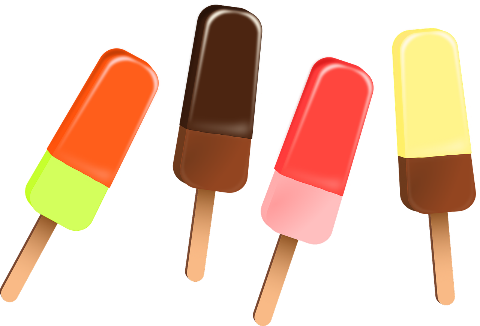 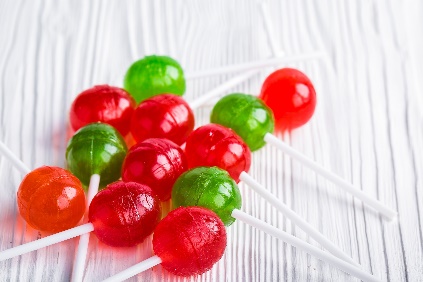 Simple Future Tense
[Speaker Notes: Notes for Teacher - < Information for further reference or explanation >
The teacher could begin the class with a reference to the IA asset about using ‘will+V1’ for the Future Tense.  The teacher could use the GO and the PPT for better understanding of the Simple Future Tense. (Keeping the concept simple is the key with just the introduction to Simple Future Tense and the use of ‘will+V1’.)
Suggestions: <Ideas/ Images/ Animations / Others – To make better representation of the content >
Source of Multimedia used in this slide -  <Please provide source URL where we find the image and the license agreement> 

Candies - https://pixabay.com/photos/candies-sweetmeats-sweets-caramel-1961539/
Ice cream - https://pixabay.com/vectors/ice-cream-snack-food-cream-dessert-1296112/]
KNOW THE FUTURE
Simple future tense : is used for an action that is yet to happen.
In a negative sentence is, ‘will not + present form of verb (V1)’.
He/She/It - will not eat junk food.
He/She/It – does not eat junk food.
Example
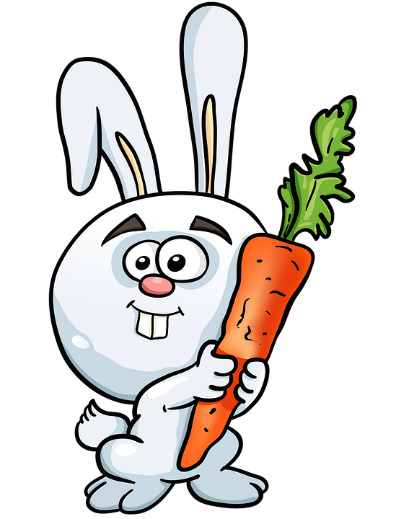 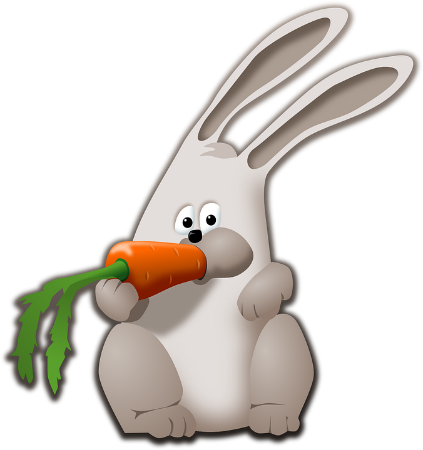 Simple Present Tense
Simple Future Tense
[Speaker Notes: Notes for Teacher - < Information for further reference or explanation >
The teacher could begin the class with a reference to the IA asset about using ‘will+V1’ for the Future Tense.  The teacher could use the GO and the PPT for better understanding of the Simple Future Tense. (Keeping the concept simple is the key with just the introduction to Simple Future Tense and the use of ‘will+V1’.)

Suggestions: <Ideas/ Images/ Animations / Others – To make better representation of the content >
Source of Multimedia used in this slide -  <Please provide source URL where we find the image and the license agreement> 

Rabbit eating - https://pixabay.com/vectors/animal-bunny-carrot-eat-hare-158571/
Rabbit holding - https://pixabay.com/illustrations/rabbit-hare-carrot-cute-ears-4735414/]
SIMPLE FUTURE TENSE
The Verb form (will+V1) remains constant for all subject forms (singular or plural).
I/You/They/We – read/do not read story books.
I/You/They/We - will read/will not read story books.
Example
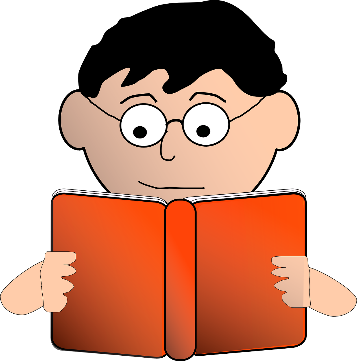 Simple Present Tense
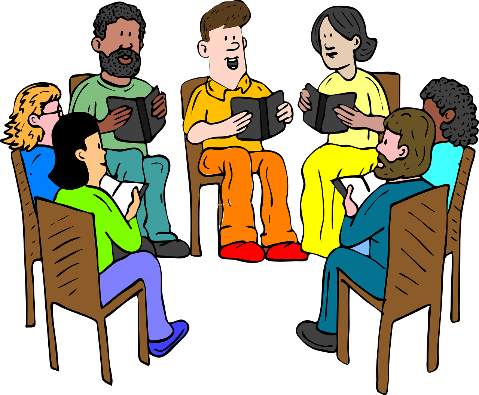 Simple Future Tense
[Speaker Notes: Notes for Teacher - < Information for further reference or explanation >
The teacher could begin the class with a reference to the IA asset about using ‘will+V1’ for the Future Tense.  The teacher could use the GO and the PPT for better understanding of the Simple Future Tense. (Keeping the concept simple is the key with just the introduction to Simple Future Tense and the use of ‘will+V1’.)

Suggestions: <Ideas/ Images/ Animations / Others – To make better representation of the content >
Source of Multimedia used in this slide -  <Please provide source URL where we find the image and the license agreement> 

Group reading - https://pixabay.com/vectors/teachers-meeting-books-reading-23820/
Boy - https://pixabay.com/vectors/boy-reading-book-specs-spectacles-34619/]
SIMPLE FUTURE TENSE EXAMPLES
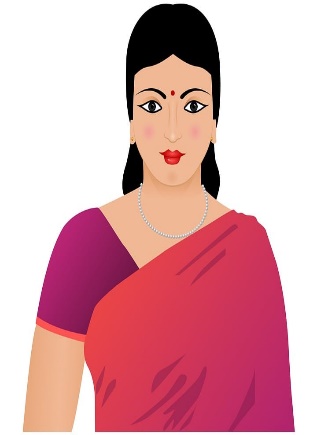 Let’s see some more examples.
Simple Present Tense
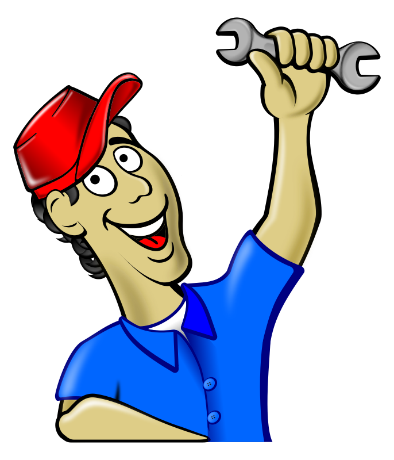 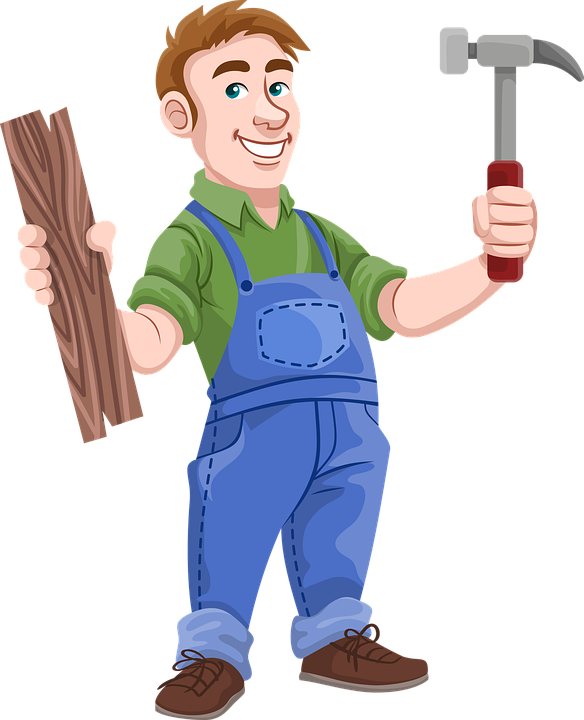 Simple Future Tense
Rohan and Tilak work/do not work at the factory.
Rohan and Tilak will work/will not work at the factory.
[Speaker Notes: Notes for Teacher - < Information for further reference or explanation >
Suggestions: <Ideas/ Images/ Animations / Others – To make better representation of the content >
Source of Multimedia used in this slide -  <Please provide source URL where we find the image and the license agreement> 

Mechanic - https://openclipart.org/detail/17436/mechanic
Carpenter - https://pixabay.com/vectors/carpenter-hummer-wood-construction-1453880/]
SIMPLE FUTURE TENSE EXAMPLES
Simple Present Tense
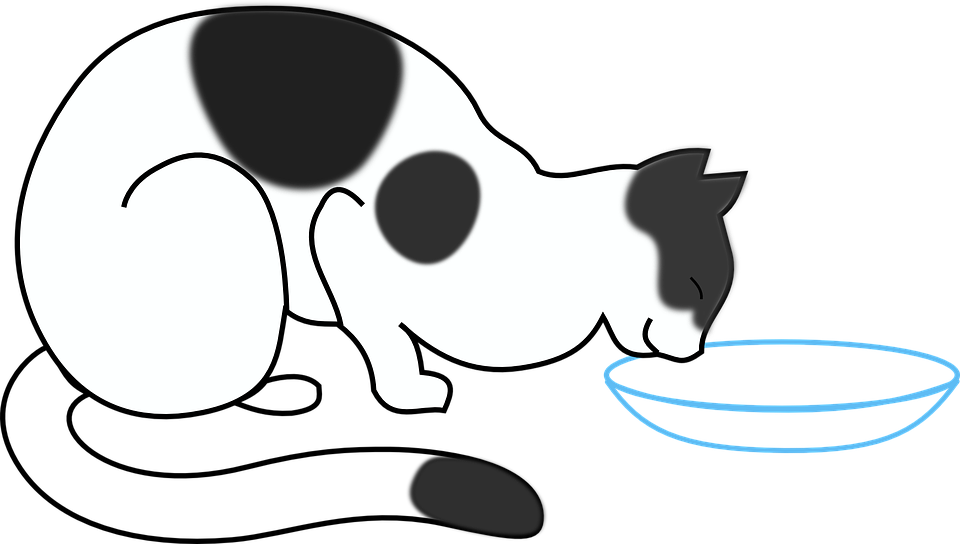 Simple Future Tense
The cat drinks/does not drink hot milk.
The cat will drink/will not drink hot milk.
[Speaker Notes: Notes for Teacher - < Information for further reference or explanation >
The class could be concluded with a synopsis of the verb form of Simple Future Tense and its usage.
Suggestions: <Ideas/ Images/ Animations / Others – To make better representation of the content >
Source of Multimedia used in this slide -  <Please provide source URL where we find the image and the license agreement> 

Cat - https://pixabay.com/vectors/cat-drinking-milk-kitten-33595/]
SIMPLE FUTURE TENSE
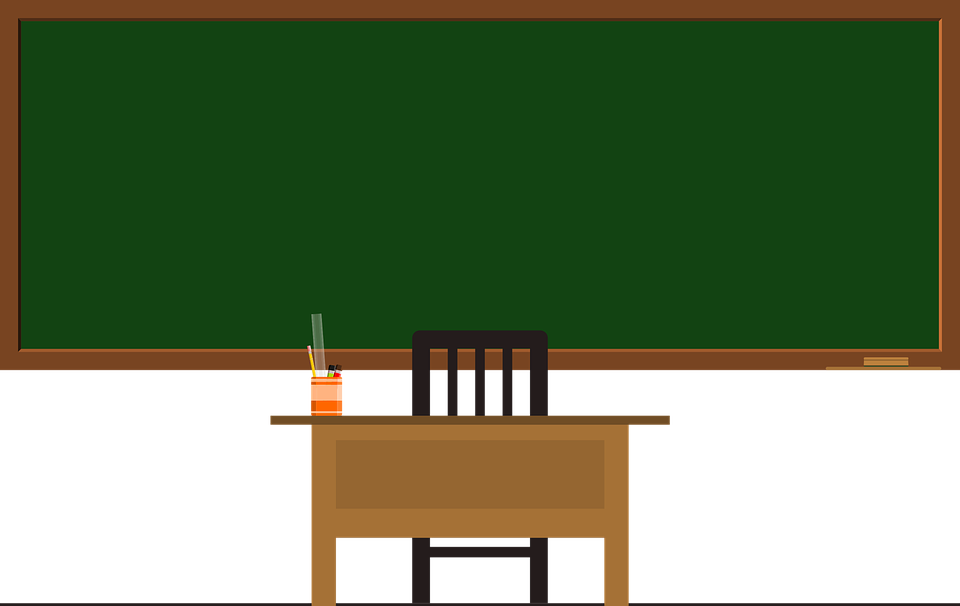 Simple future tense: is used for an action that is yet to happen.
The verb form in a positive sentence is ‘will+present form of verb (V1)’.
The verb form in a negative sentence is ‘will not+present form of verb (V1)’.
The verb form remains constant during singular or plural.
[Speaker Notes: Notes for Teacher - < Information for further reference or explanation >
Suggestions: <Ideas/ Images/ Animations / Others – To make better representation of the content >
Source of Multimedia used in this slide -  <Please provide source URL where we find the image and the license agreement> 

Blackboard - https://pixabay.com/vectors/blackboard-green-frame-school-green-1788630/]
MM INDEX
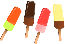 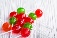 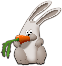 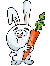 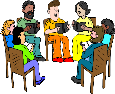 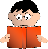 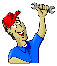 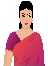 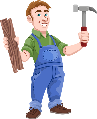 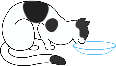 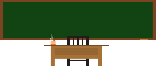 [Speaker Notes: Notes for Teacher - < Information for further reference or explanation >
Suggestions: <Ideas/ Images/ Animations / Others – To make better representation of the content >
Source of Multimedia used in this slide -  <Please provide source URL where we find the image and the license agreement>]